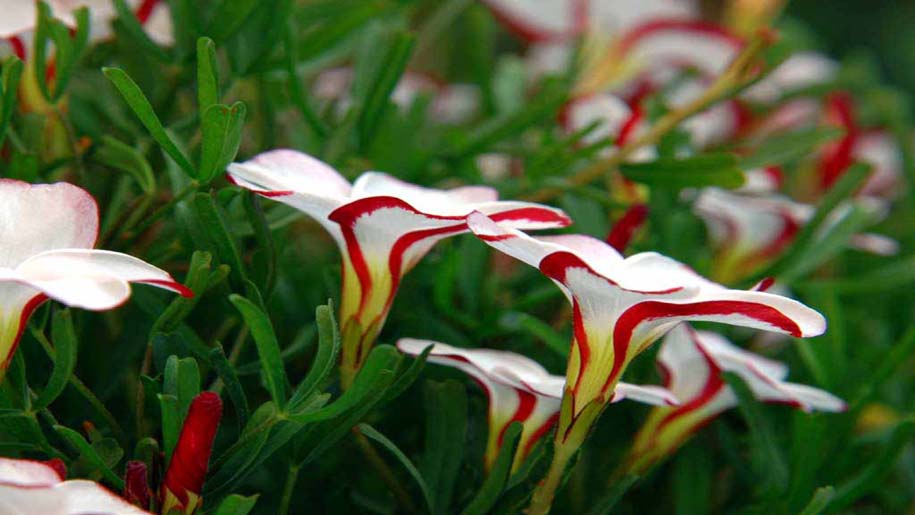 সবাইকে ফুলেল শুভেচ্ছা
মোঃ শরীফ উদ্দিন
সহকারি শিক্ষক
রিচি সরকারী প্রাথমিক বিদ্যালয়
সদর,হবিগঞ্জ।
শ্রেণিঃ তৃতীয়
বিষয়ঃ গণিত
পাঠ: পরিমাপ
পাঠ্যাংশঃ ওজন
পৃষ্ঠাঃ ৯৮-১০০
সময়ঃ ৪০ মিনিট
তারিখঃ 1৮-03-২০২০
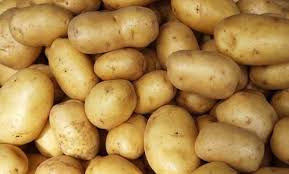 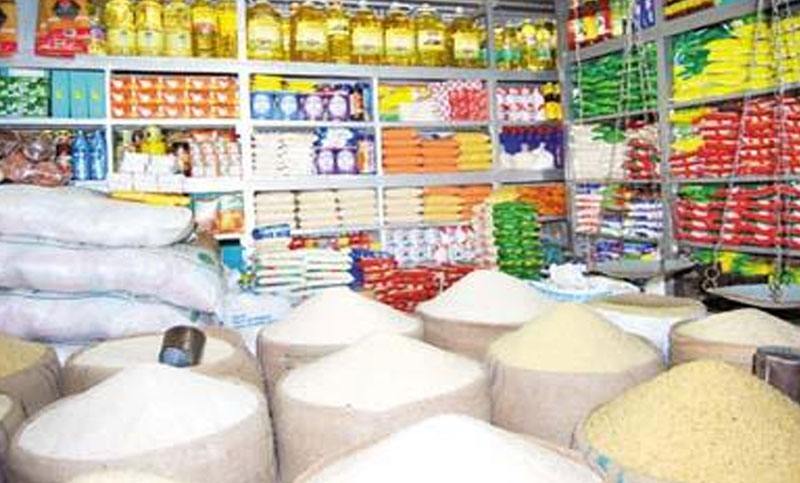 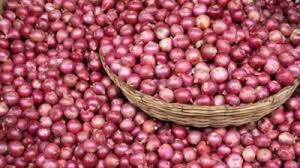 এগুলো আমরা কী দিয়ে মাপি?
দাঁড়িপাল্লা
শিখনফলঃ
২৪.৫.২ মেট্টিক পদ্ধতির ওজনের বাটখারাগুলো চিনতে ও বলতে পারবে।
২৪.৫.৪ বিভিন্ন বাটখারা দারা বস্তুর ওজন মাপতে পারবে।
ওজন
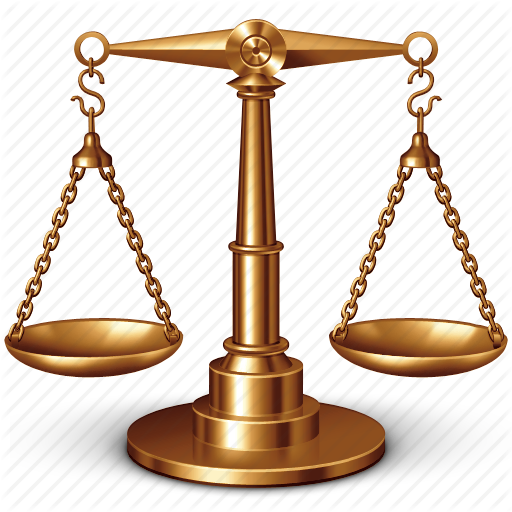 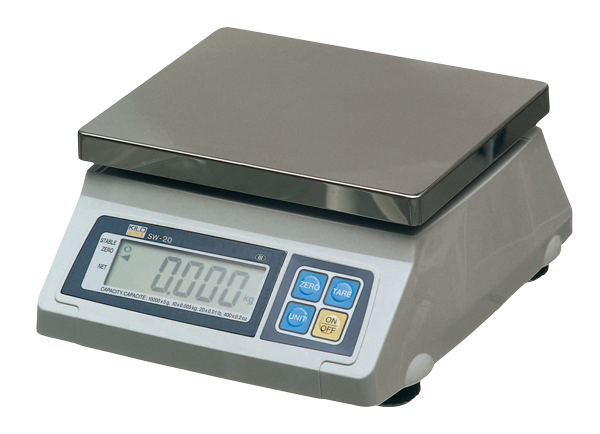 ডিজিটাল ওজনমাপক যন্ত্র
দাঁড়িপাল্লা
দাঁড়িপাল্লা দিয়ে আমরা কি করি?
ওজন মাপতে পারি।
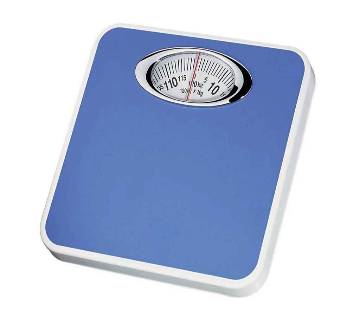 ডিজিটাল ওয়েট স্কেল
ডিজিটাল ওয়েট স্কেল
দিয়ে আমরা কি করি?
ওজন মাপতে পারি।
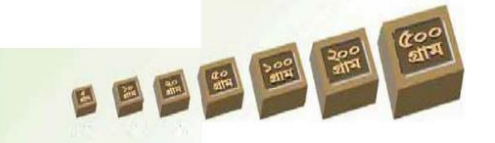 বাটখারা।
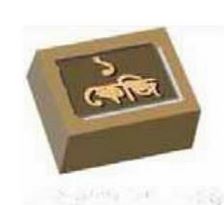 ১০০০ গ্রাম = ১ কেজি
১০০০ গ্রাম = ১ কিলোগ্রাম
ওজন পরিমাপের একক হচ্ছে কিলোগ্রাম
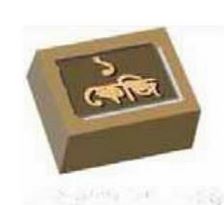 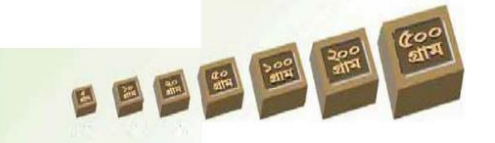 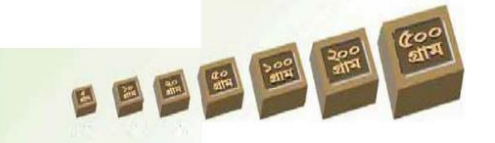 +
=
৫০০ গ্রাম+ ৫০০ গ্রাম= ১০০০ গ্রাম
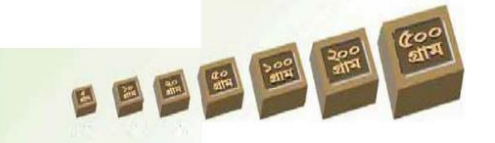 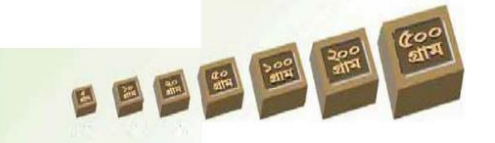 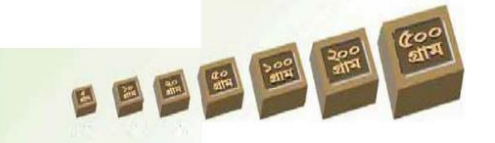 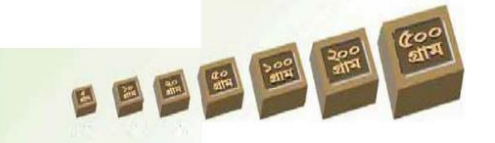 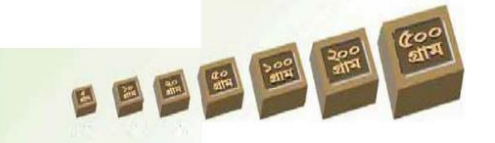 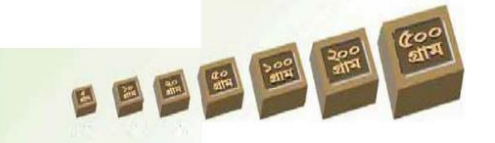 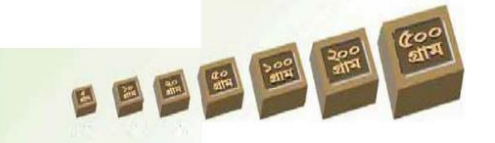 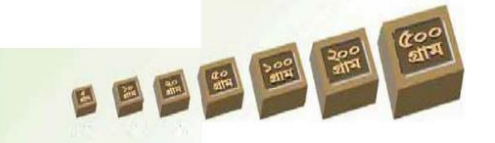 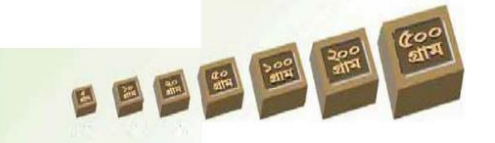 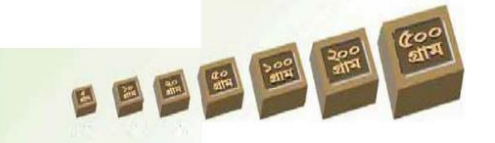 ১০০ গ্রামের ১০টি বাটখারা= ১ কিলোগ্রাম
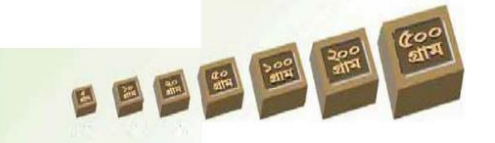 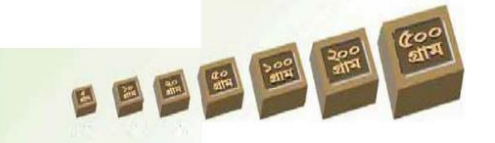 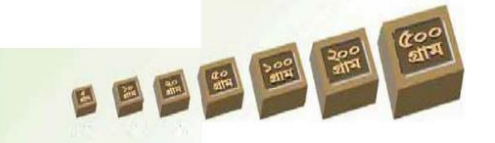 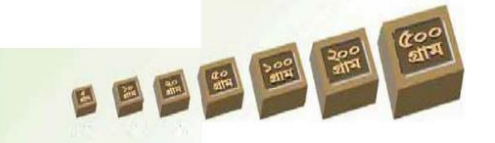 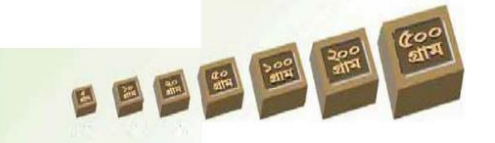 ১০০ গ্রামের ৫টি বাটখারা= ৫০০ গ্রাম
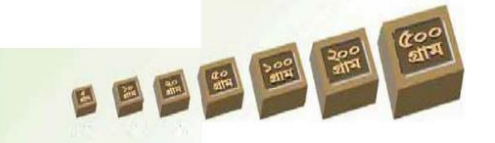 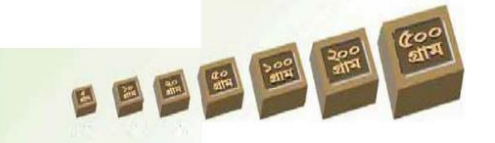 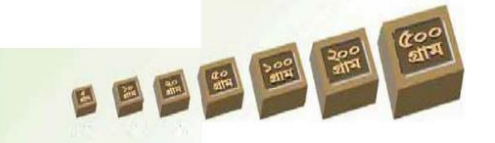 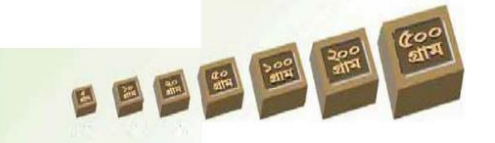 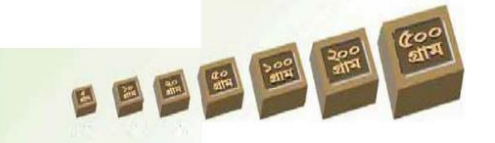 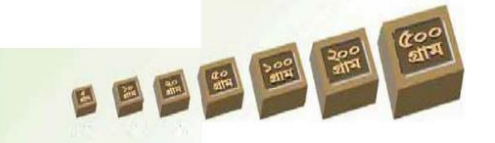 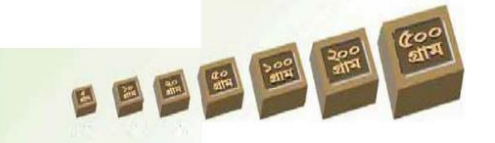 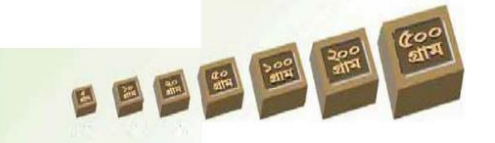 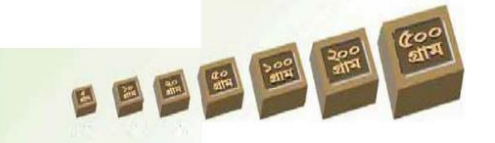 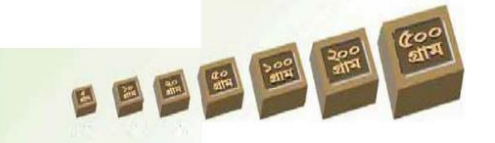 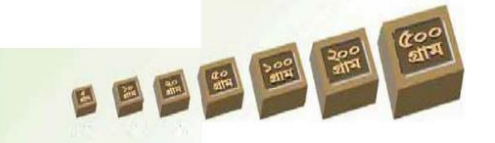 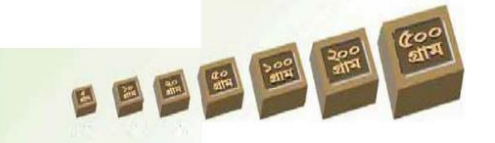 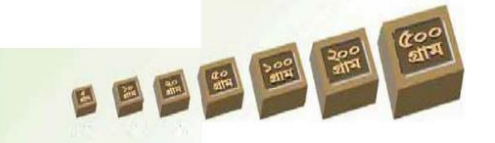 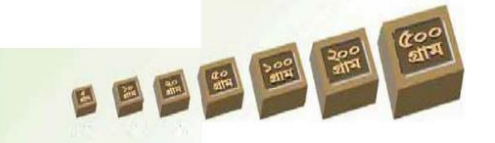 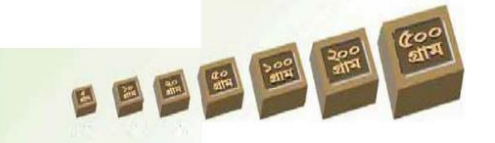 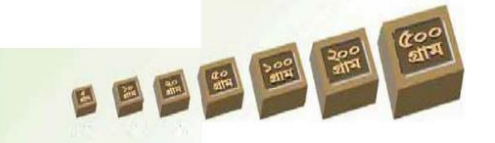 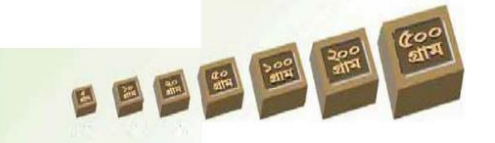 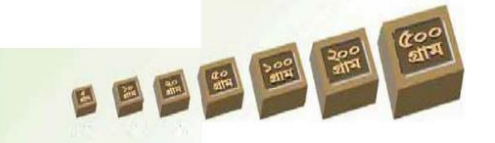 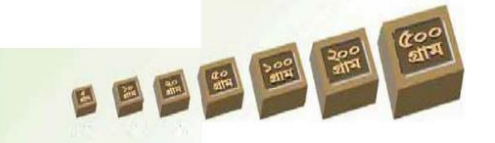 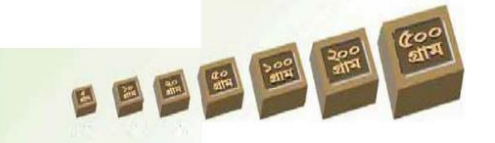 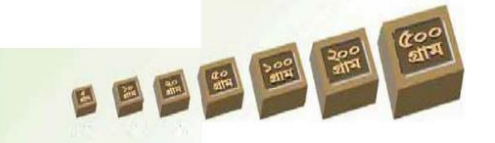 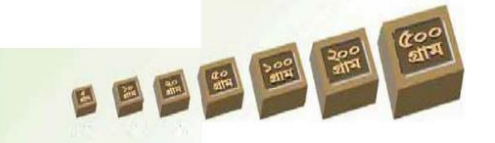 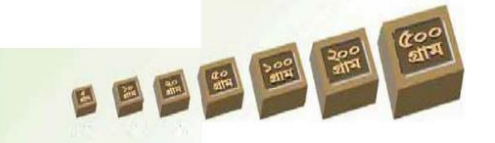 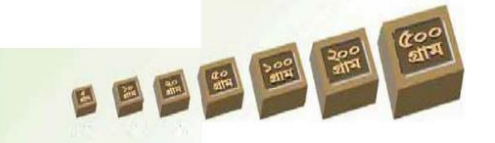 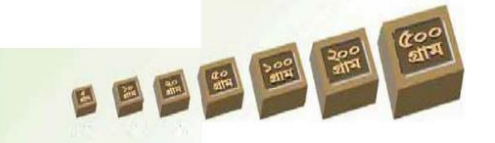 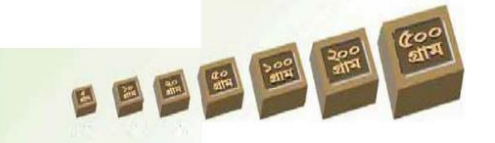 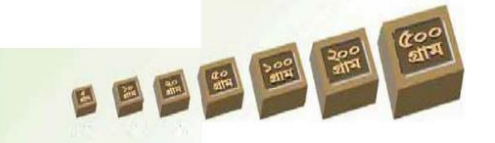 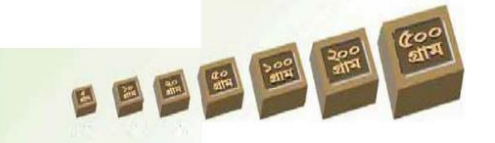 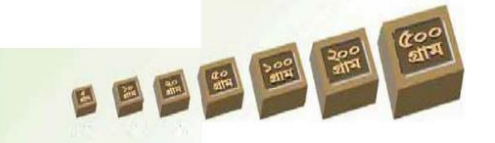 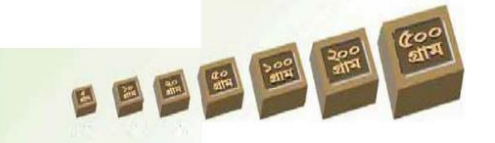 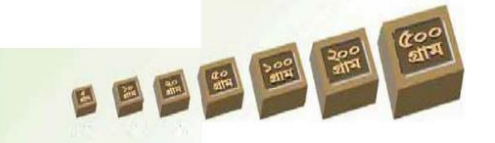 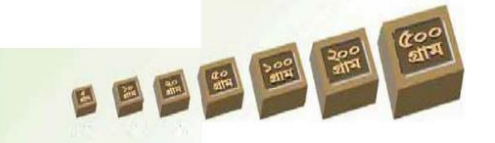 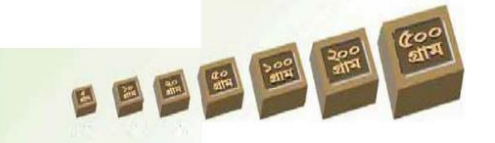 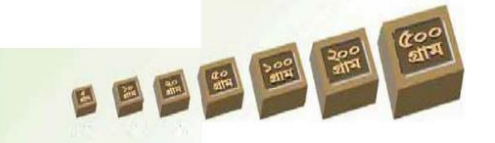 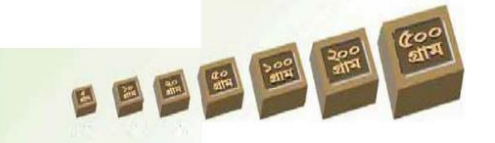 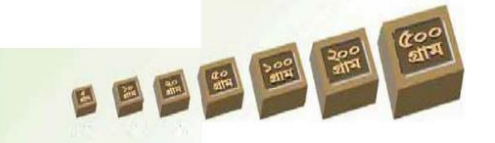 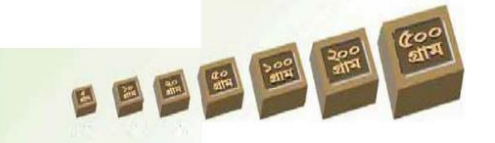 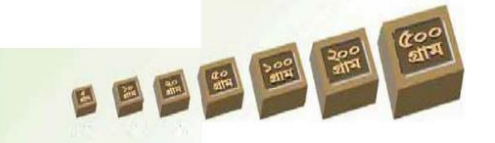 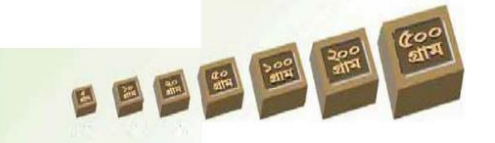 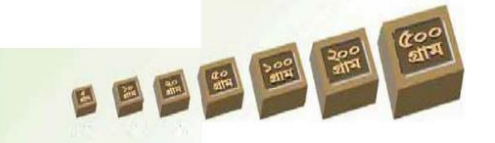 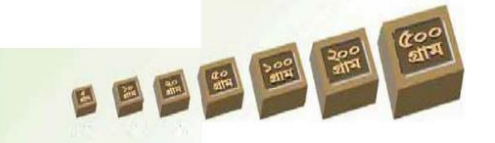 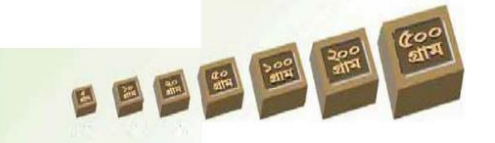 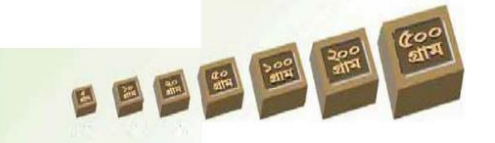 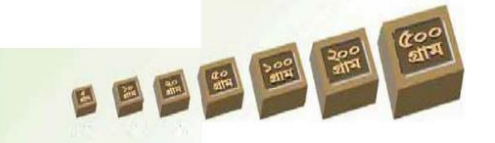 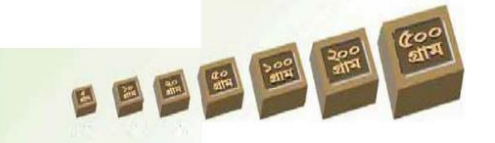 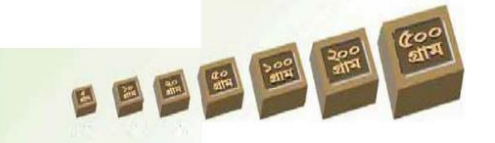 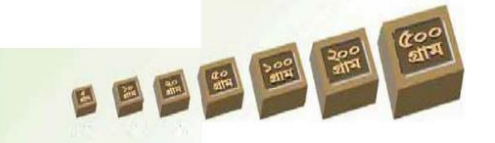 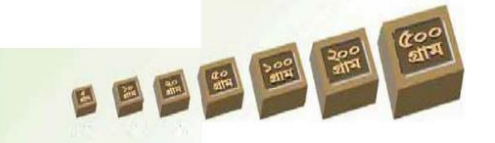 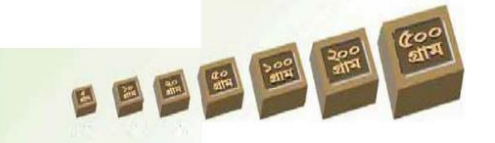 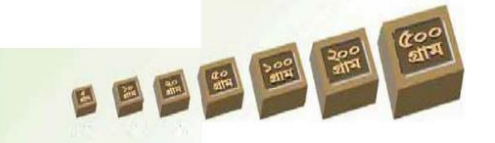 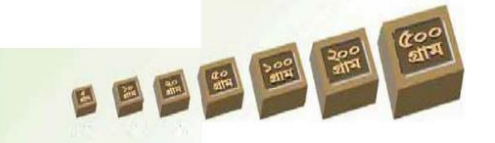 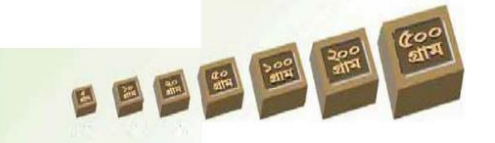 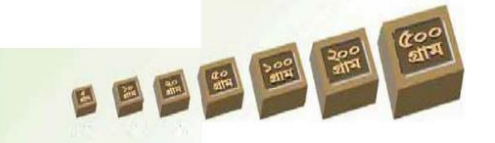 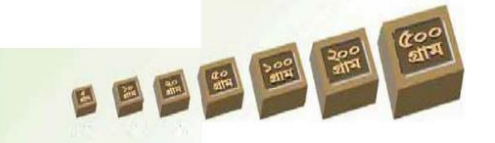 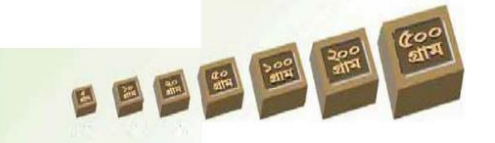 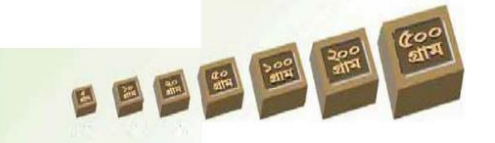 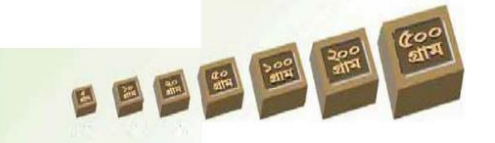 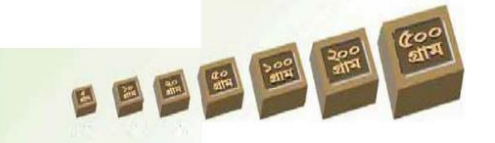 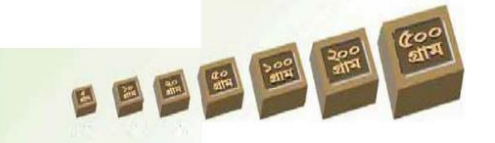 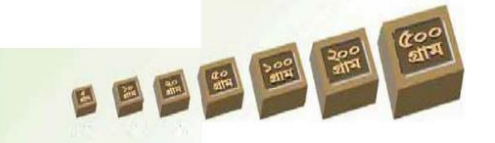 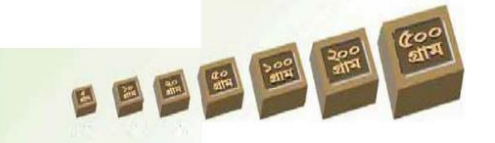 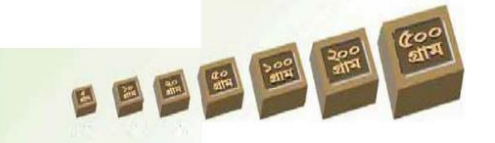 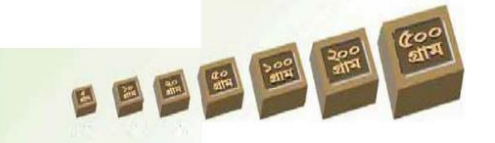 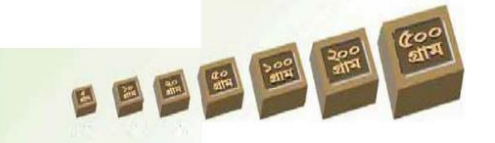 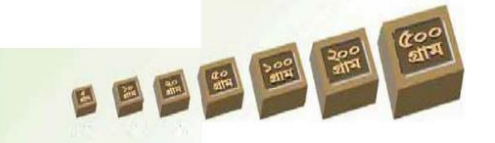 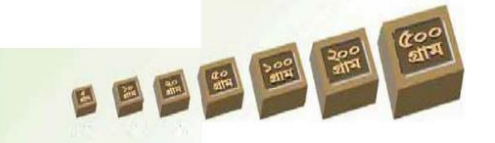 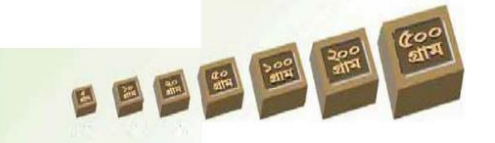 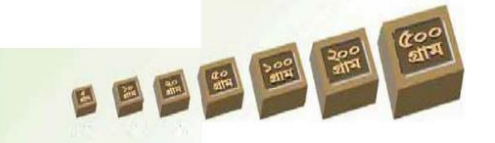 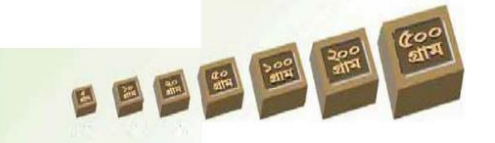 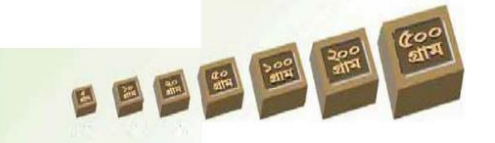 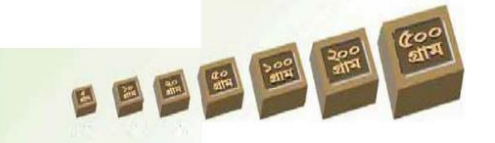 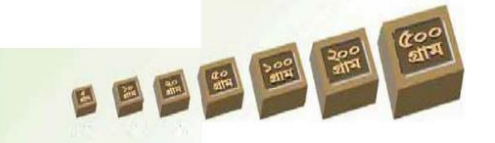 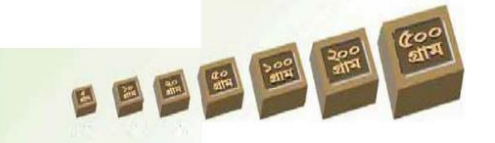 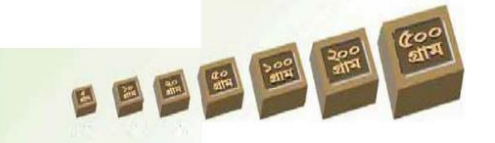 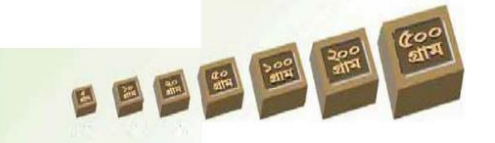 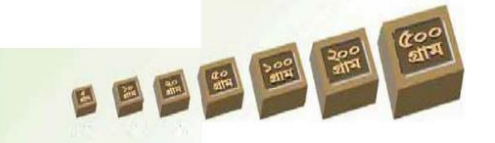 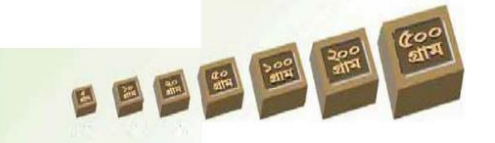 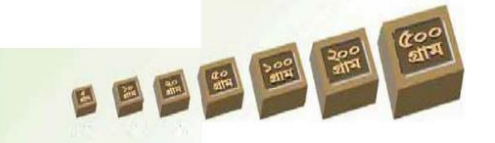 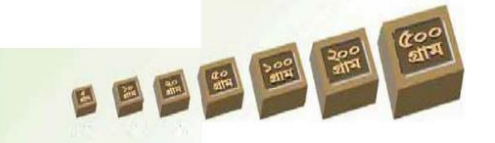 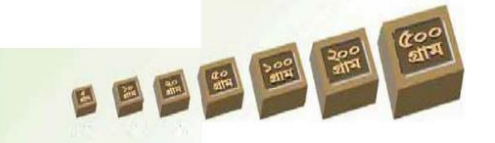 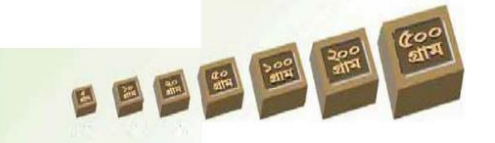 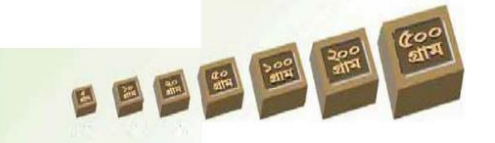 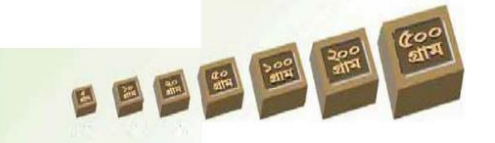 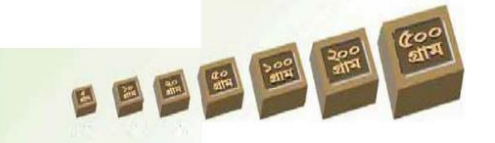 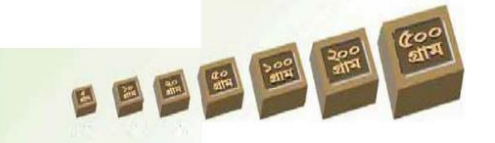 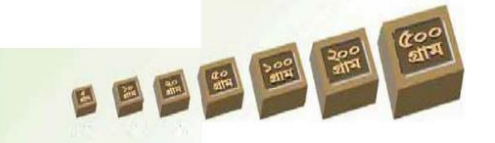 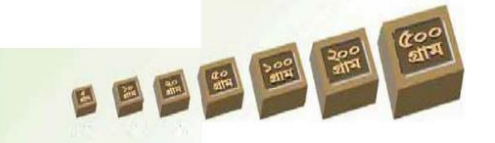 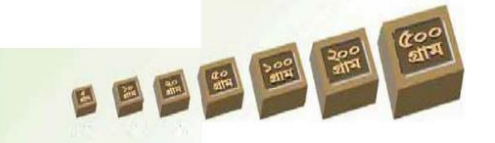 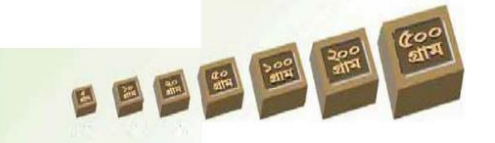 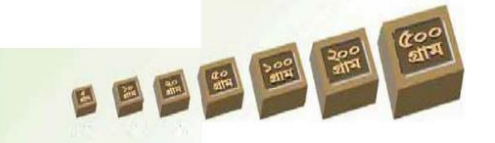 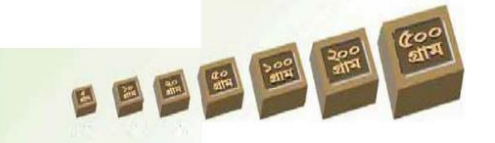 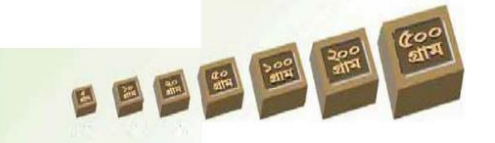 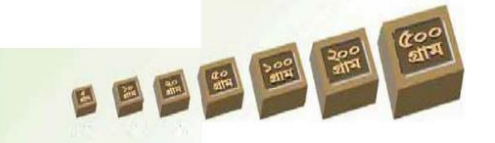 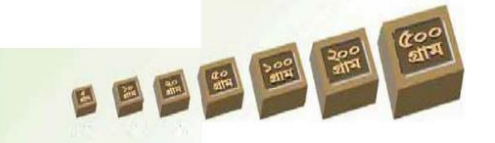 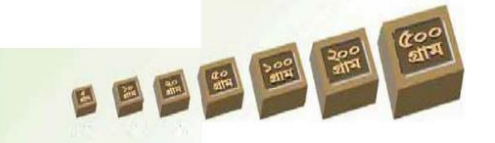 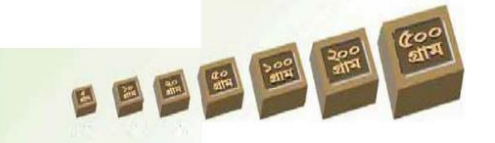 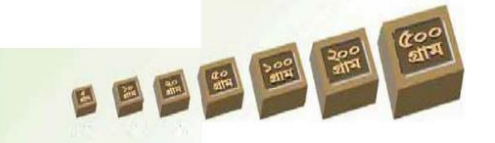 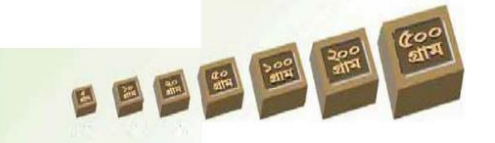 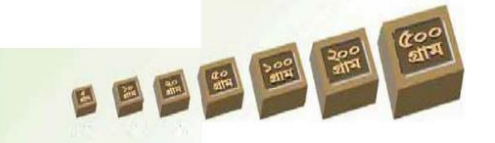 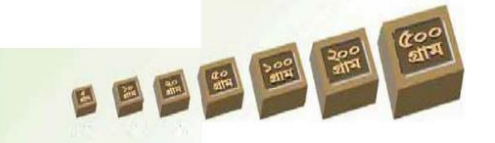 ১০ গ্রামের ১০০টি বাটখারা= ১ কিলোগ্রাম
৪ কিলোগ্রাম = ৪০০০ গ্রাম
৪ কিলোগ্রাম ২০০ গ্রাম
         = ৪০০০ +২০০ গ্রাম
=৪২০০ গ্রাম
৬ কিলোগ্রাম = ৬০০০ গ্রাম
৬ কিলোগ্রাম ৩৫০ গ্রাম
         = ৬০০০ +৩৫০ গ্রাম
=৬৩৫০ গ্রাম
ওজনের বাটখারা গুলোর ফাঁকা ঘর পূরণ করঃ
ওজন পরিমাপের মূল একক কি?
কিলোগ্রাম
ওজনের বাটখারা গুলোর নাম বলো?
বাড়ির কাজঃ
১। ৪৫০০ গ্রাম = কত কিলোগ্রাম কত গ্রাম?
২। ৪০০০ গ্রাম = কত কিলোগ্রাম?
৩। ৭কিলোগ্রাম = কত গ্রাম?
ধন্যবাদ
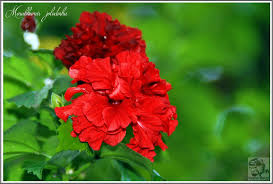